INFODERMATOLOGY SUMMARIES
Focus sulla psoriasi
Un servizio di aggiornamento scientifico sostenuto da un contributo educazionale non condizionante di
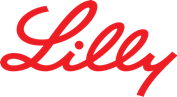 Quality of life and body region affected by psoriasis: a systematic review
Nabieva K, Vender R
Actas Dermosifiliogr. 2022 Nov 8;S0001-7310(22)00939-5
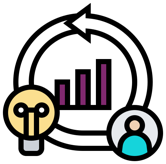 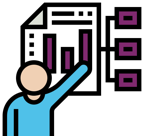 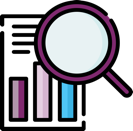 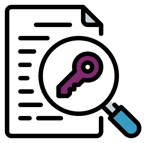 Background & methods
Results
Conclusions
Messaggi chiave
2
2
Focus sulla psoriasi
Messaggi chiave
È stata condotta una revisione sistematica sulla correlazione tra la sede delle lesioni psoriasiche e l’influenza sulla qualità di vita.
Le evidenze sono limitate e i risultati non sono standardizzati, ma i risultati della revisione mostrano che tutte le chiazze e le placche di psoriasi riducono la qualità di vita dei pazienti, nessuna sede con un impatto superiore.
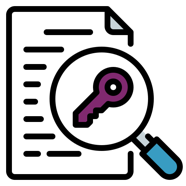 3
3
Focus sulla psoriasi
Background & objectives
Psoriasis is a chronic skin condition that affects approximately 1-3% of the world’s population and is known to decrease patients’ quality of life.
However, it is yet to be ascertained whether the specific location of psoriatic lesions on the body influences one’s quality of life.
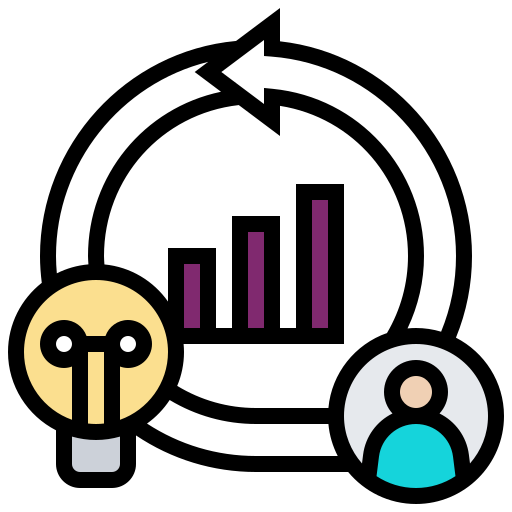 4
4
Focus sulla psoriasi
Methods
A systematic review was conducted with a search of MEDLINE, EMBASE, and Web of Science databases.
Only non-case report and non-review studies with explicitly stated body regions affected by psoriasis were included in the review.
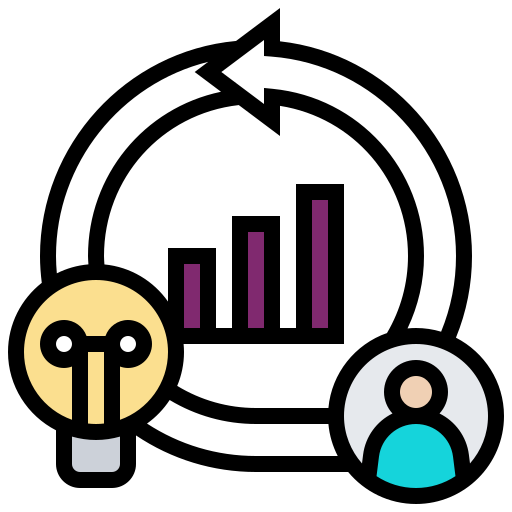 5
5
Focus sulla psoriasi
Results
Psoriatic patches and plaques in different areas of the body were not found to influence patients’ quality of life to differing extents.
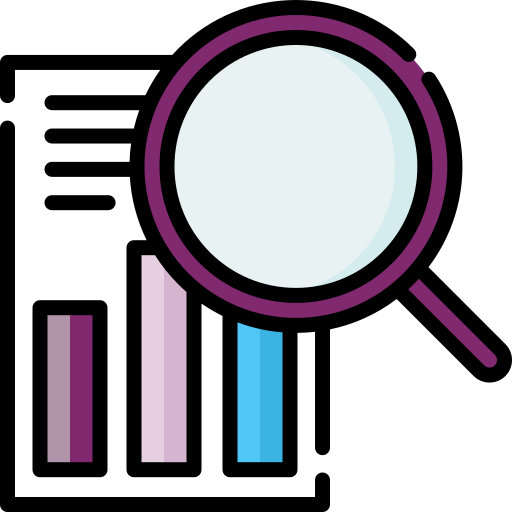 6
6
Focus sulla psoriasi
Conclusion and perspectives
While the body of evidence is limited and presents unstandardized results, the results of this review point to the fact that all psoriatic patches and plaques decrease patients’ quality of life, with neither one region doing so to a significantly greater extent than another.
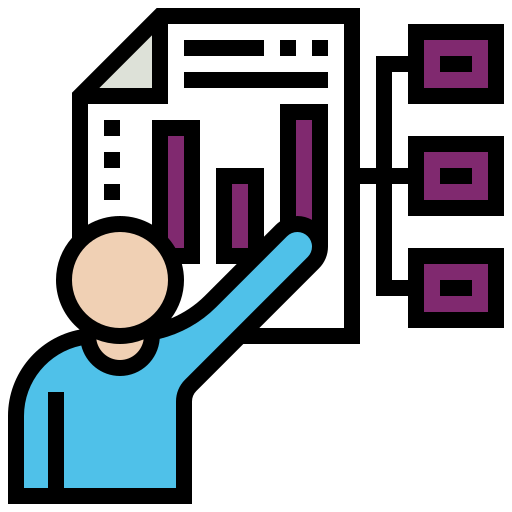 7
7
INFODERMATOLOGY SUMMARIES
Focus sulla psoriasi
Un servizio di aggiornamento scientifico sostenuto da un contributo educazionale non condizionante di
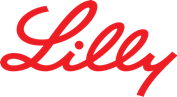